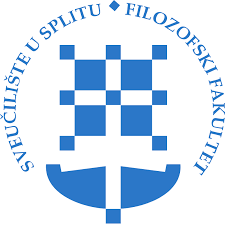 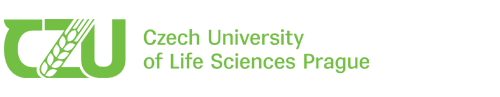 Diseminacijsko izvješće
Mobilnost: Czech University of Life Sciences Prague  
                      Faculty of Economics and Management                       German Division
                       24.06.2024.-28.06.2024.

                     Silvija Ugrina, lektor
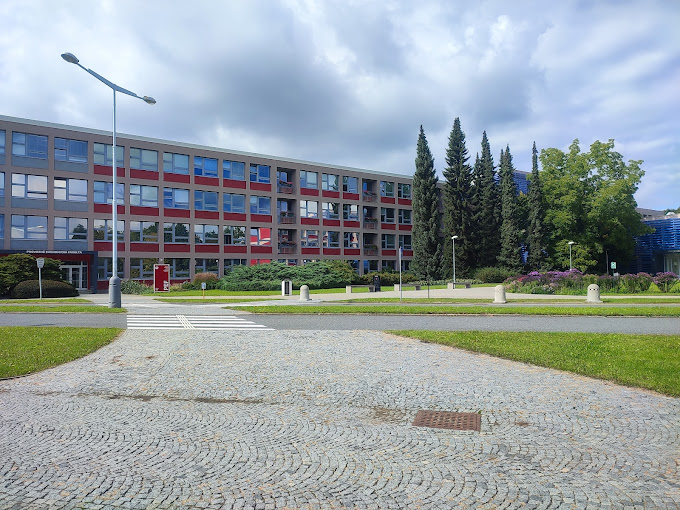 Erasmus + staff training
Sažetak:
Prag, od 24. do 28. lipnja 2024.
Posjet odsjeku za njemački jezike pri Czech  University of Life Sciences Prague, Faculty of  Economics and Management
Sudjelovanje na ERASMUS BIP-programu Literarisches Prag (Književni Prag) 
Internacionalni program, na kojem su sudjelovali i studenti i sveučilišni nastavnici iz Češke, Poljske, Slovačke i Slovenije
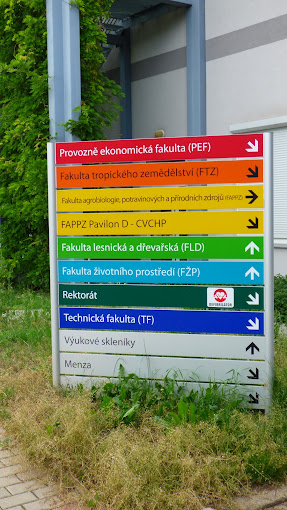 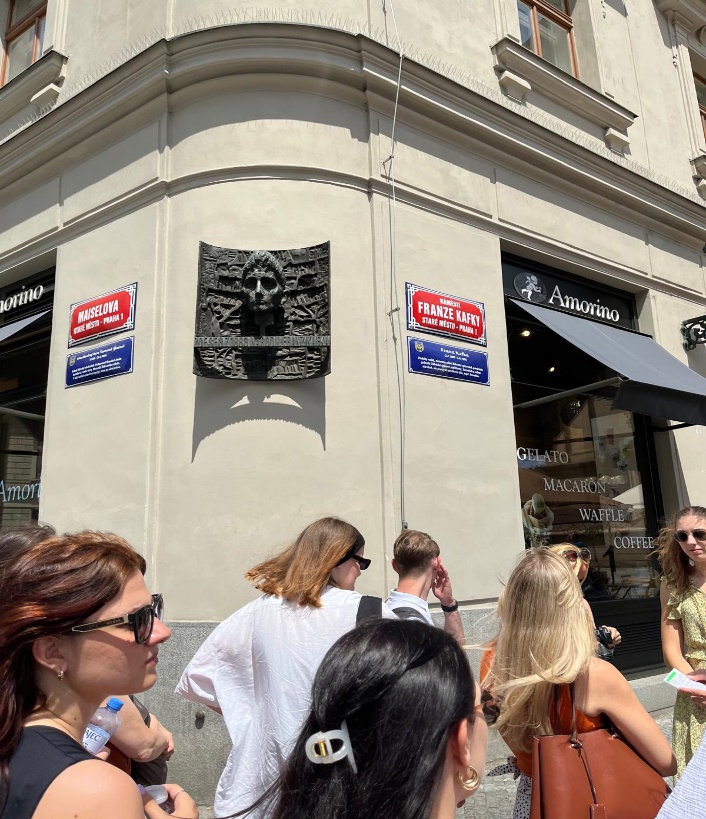 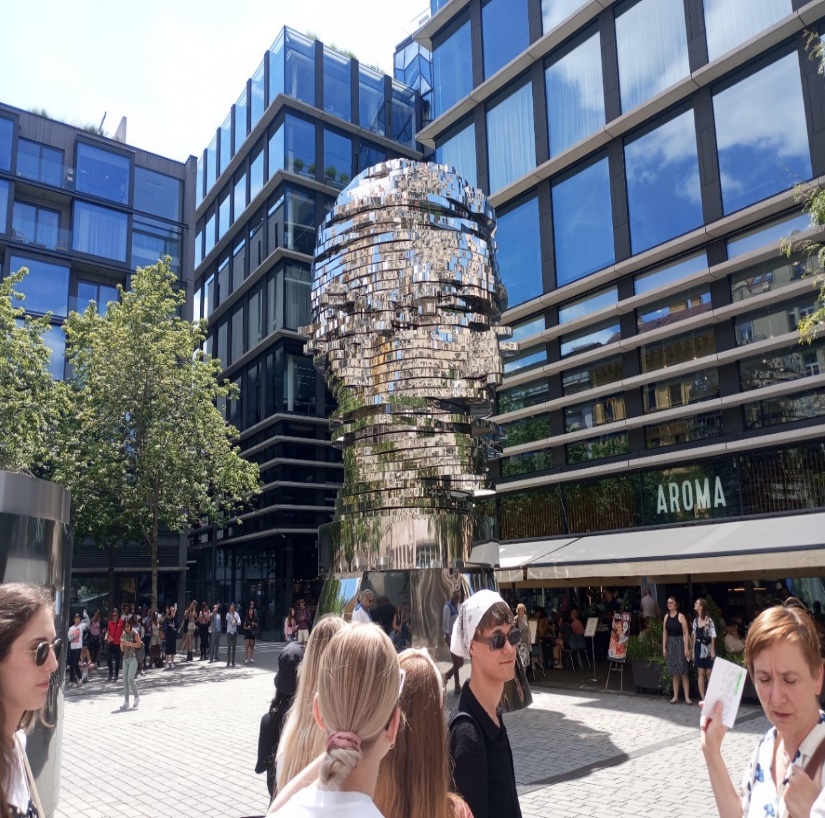 Aktivnosti
Uz nastavu na University of Life Sciences u Pragu i prethodnu online-nastavu, BIP Literarisches Prag nudio je i posjetu u bivši koncentracijski logor Terezin te vođene ture u dijelove Praga koji su opisani u književnim djelima Franza Kafke, Rainera Marie Rilkea, Egona Erwina Kischa, Paula Leppina, Franza Werfela i Gustava Meyrinka. 
O ključnim aspektima pojedinih djela navedenih autora svaki je student(ica) održao(la) referat, a program je okončan završnim ispitom.
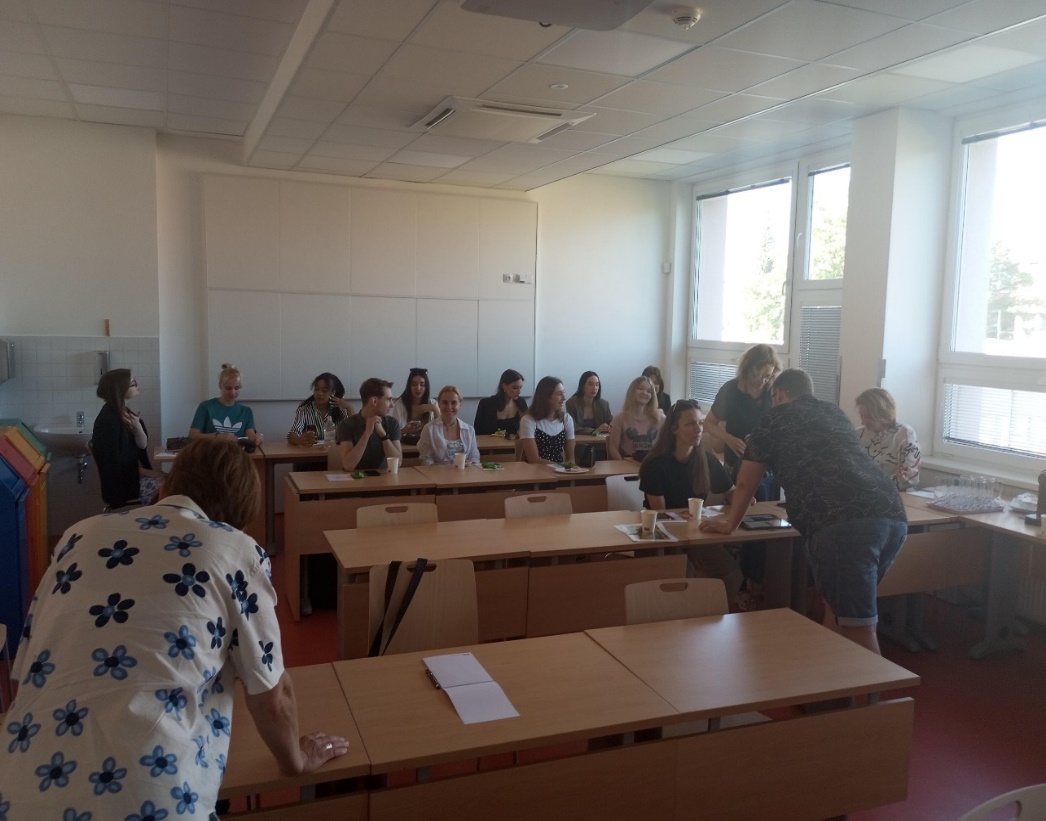 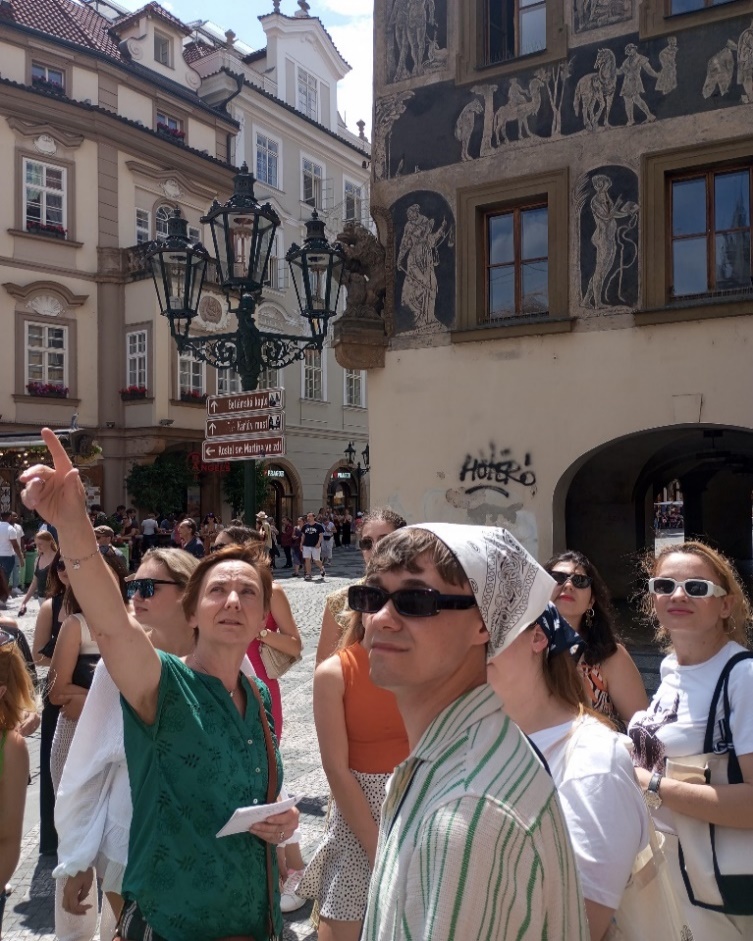 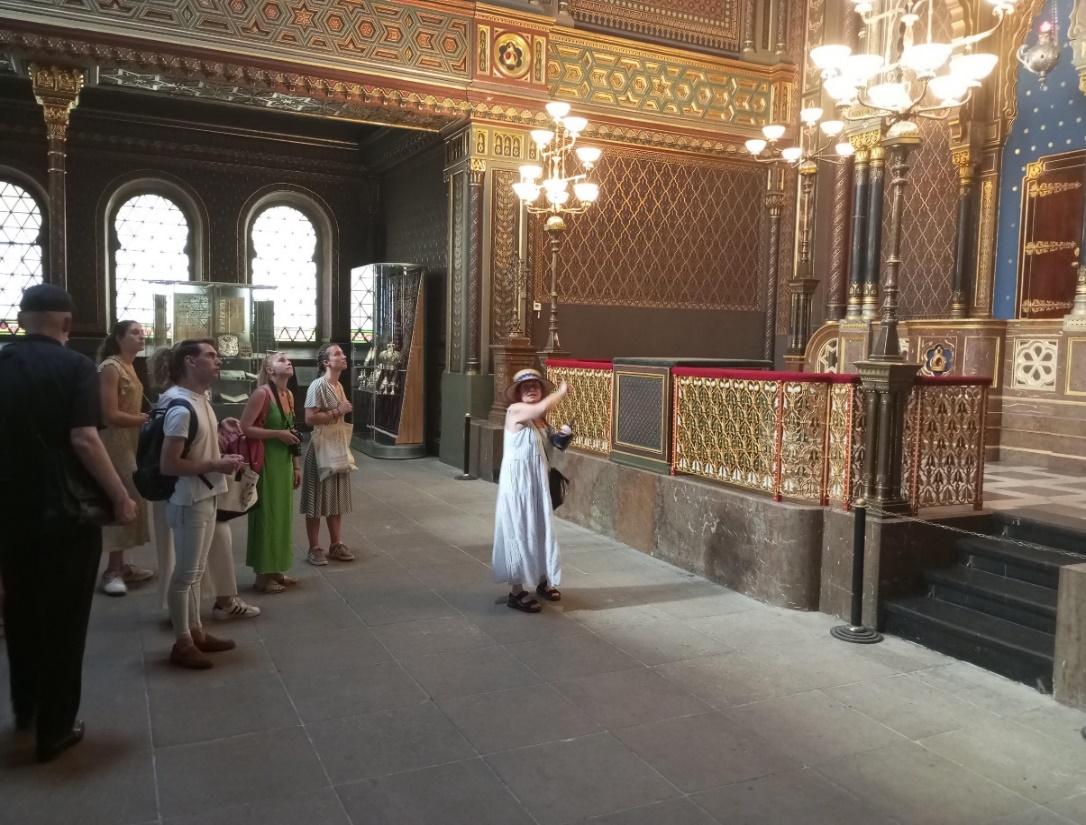 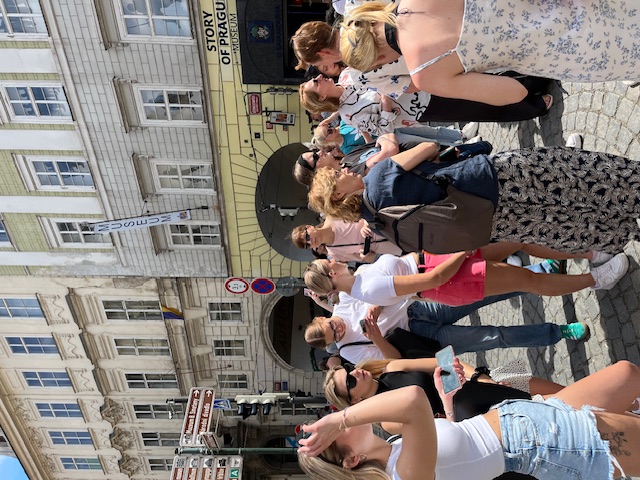 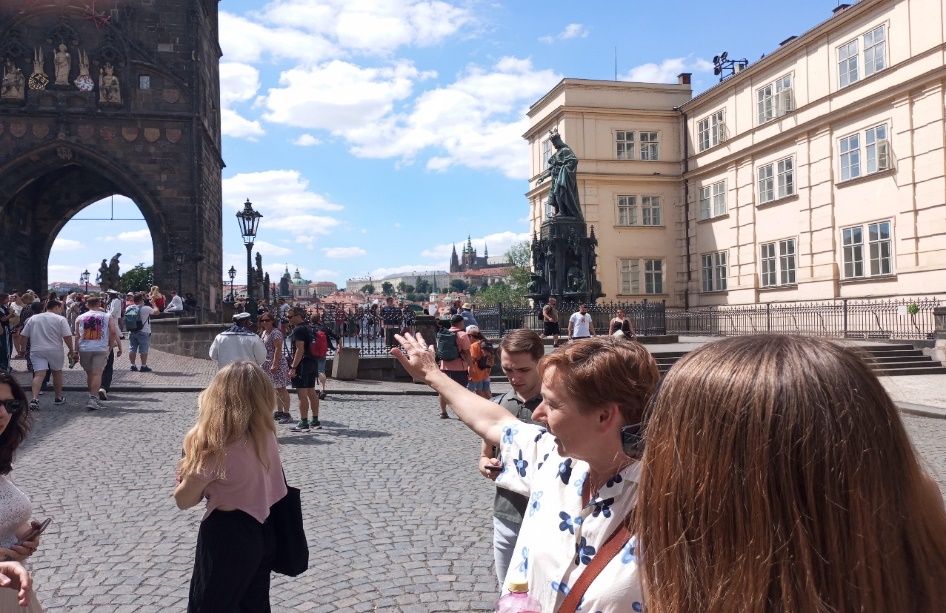 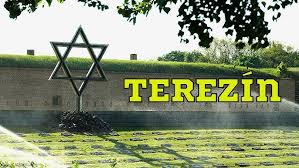 U 100. godišnjici Kafkine smrti BIP Literarisches Prag nudio je izvrstan i nezaboravan uvid u prašku njemačku književnost prve polovice 20. stoljeća. Veliko HVALA voditeljici odjela za njemački jezik sveučilišta University of Life Sciences u Pragu, dr. Michaeli Peroutkovoj i asistentima, dr. Janu Mrvi i mgr. Albertu Hoffmannu, na ovom hvale vrijednom programu!
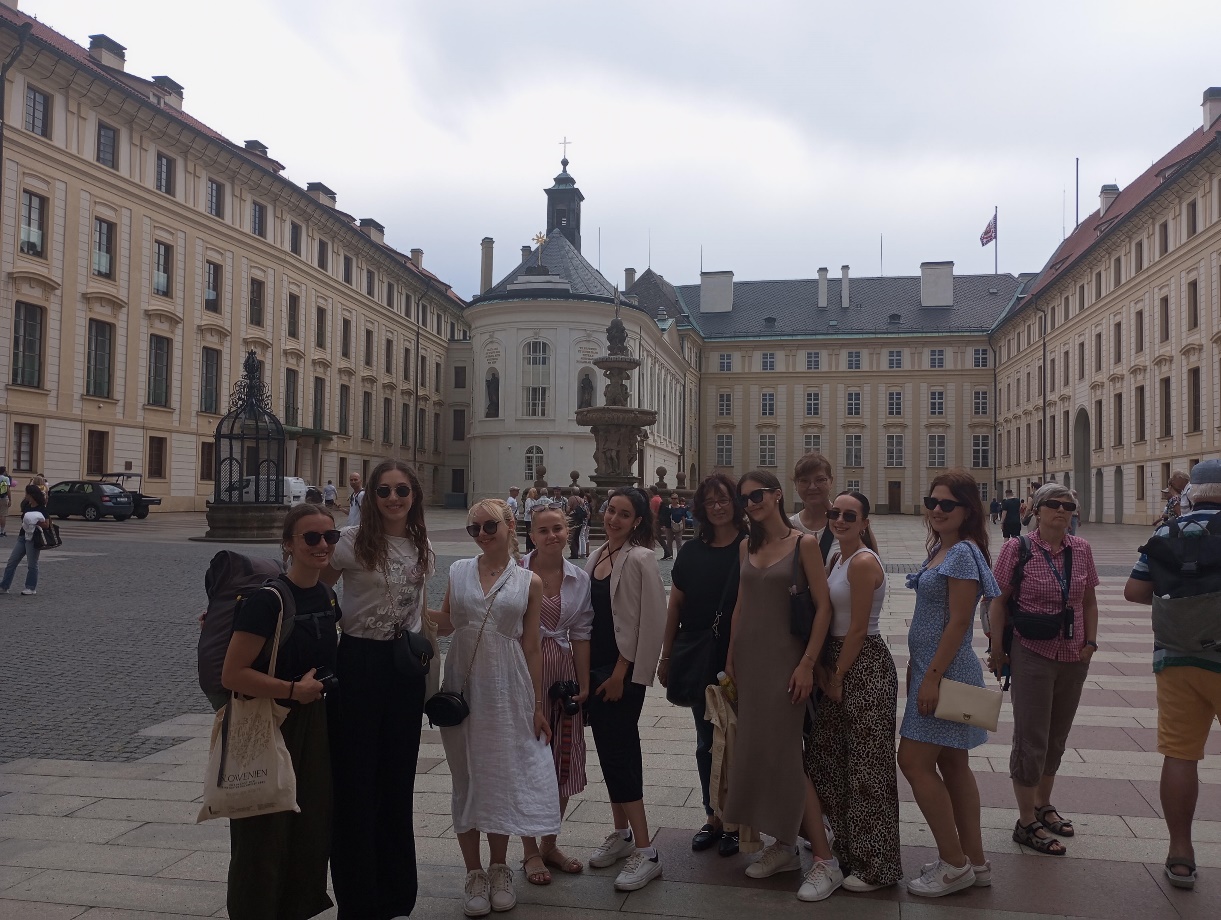 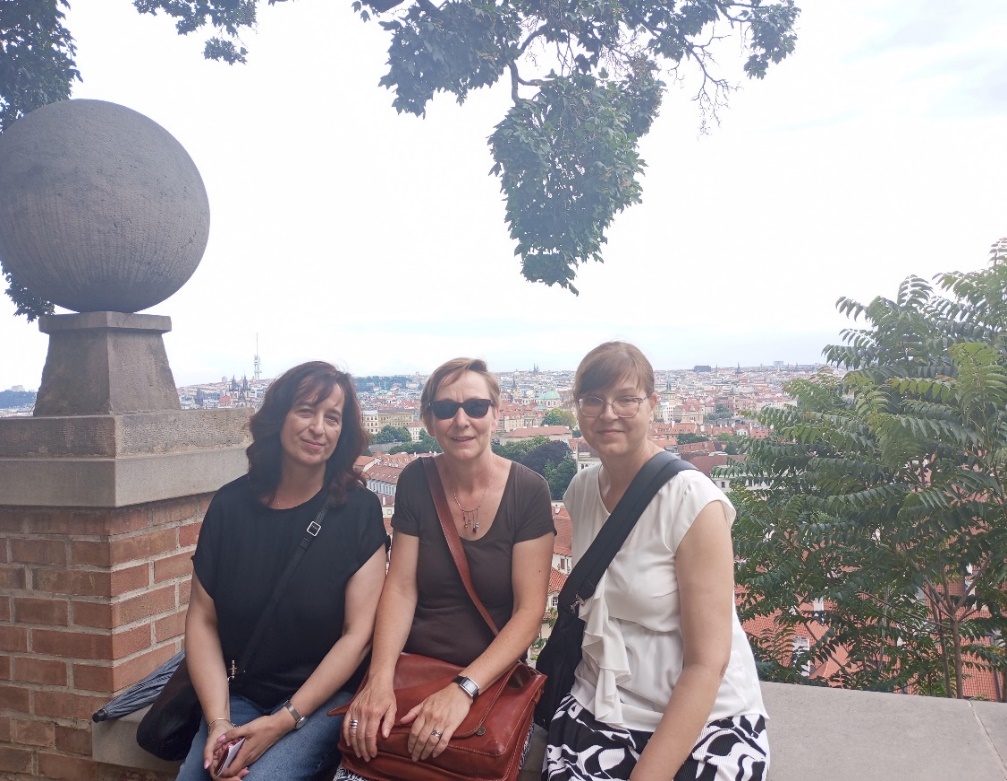 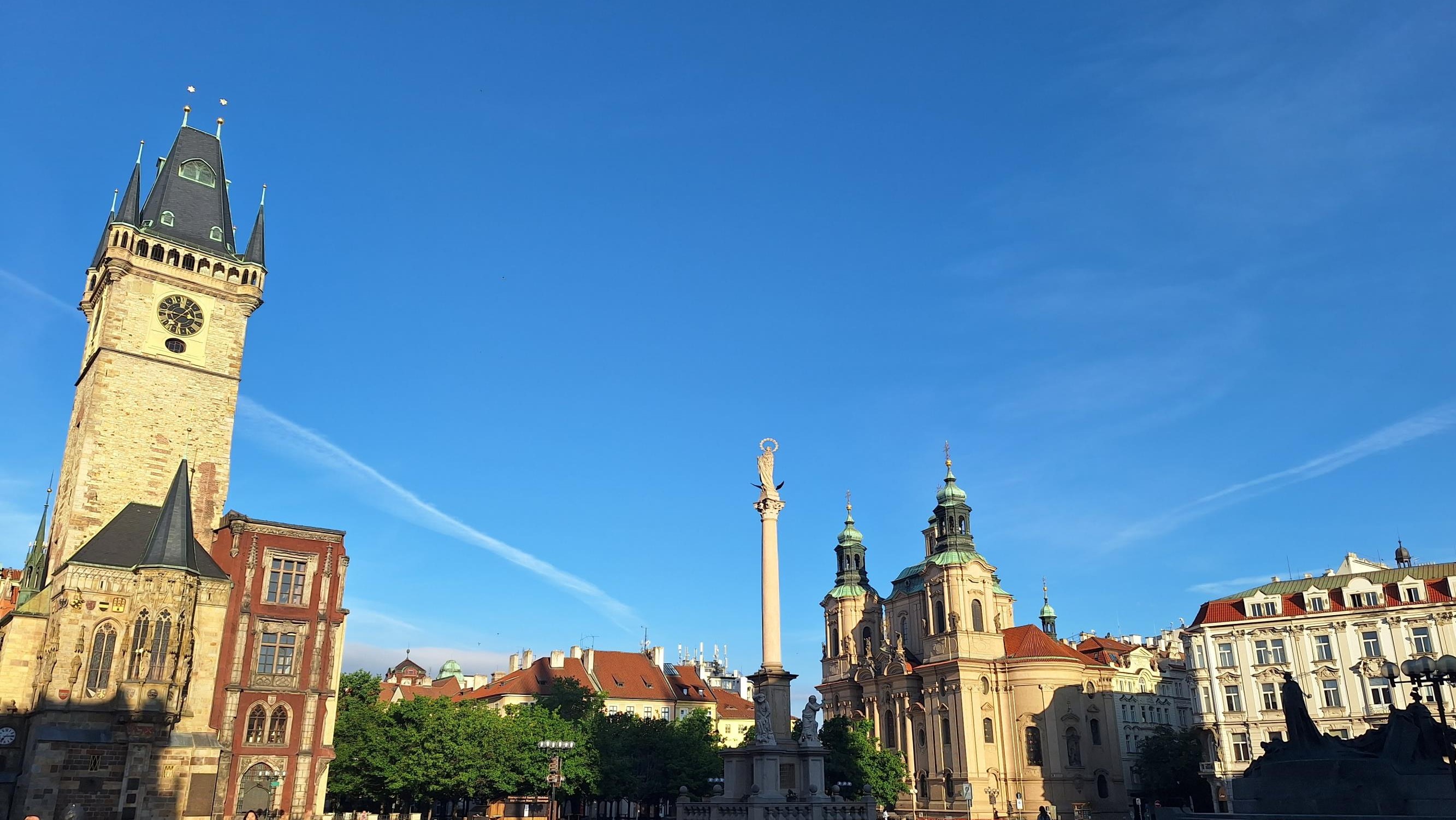 Zaključak i preporuke
Preporučujem sudjelovanje u Erasmus + mobilnosti s ciljem jačanja kompetencija i širenja mreže profesionalnih kontakata. 
Czech University of Life Sciences Prague, Faculty of Economics and Management nalazi se na impresivnom kampusu  u okolici Praga te je izvrsno povezan s centrom grada i sa zračnom lukom.
Zbog svoje popularnosti kao turističke destinacije u Pragu je lako naći odlična mjesta za razgledavanje i za uživanje u hrani, piću i glazbi.